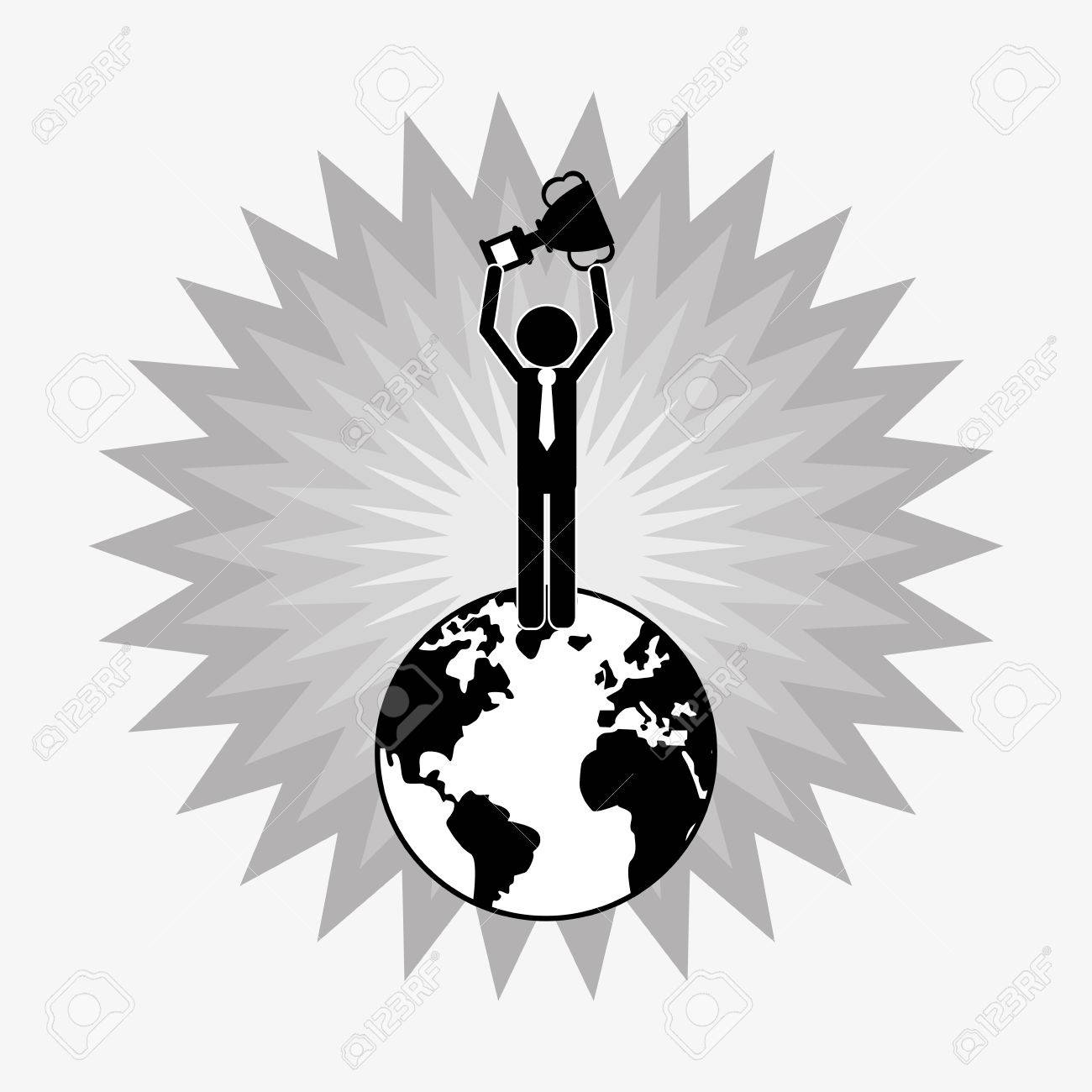 Unit 9
On Top Of The World.
Vocabulary
Extracurricular actvities – Activities which are done by the students outside the class room.
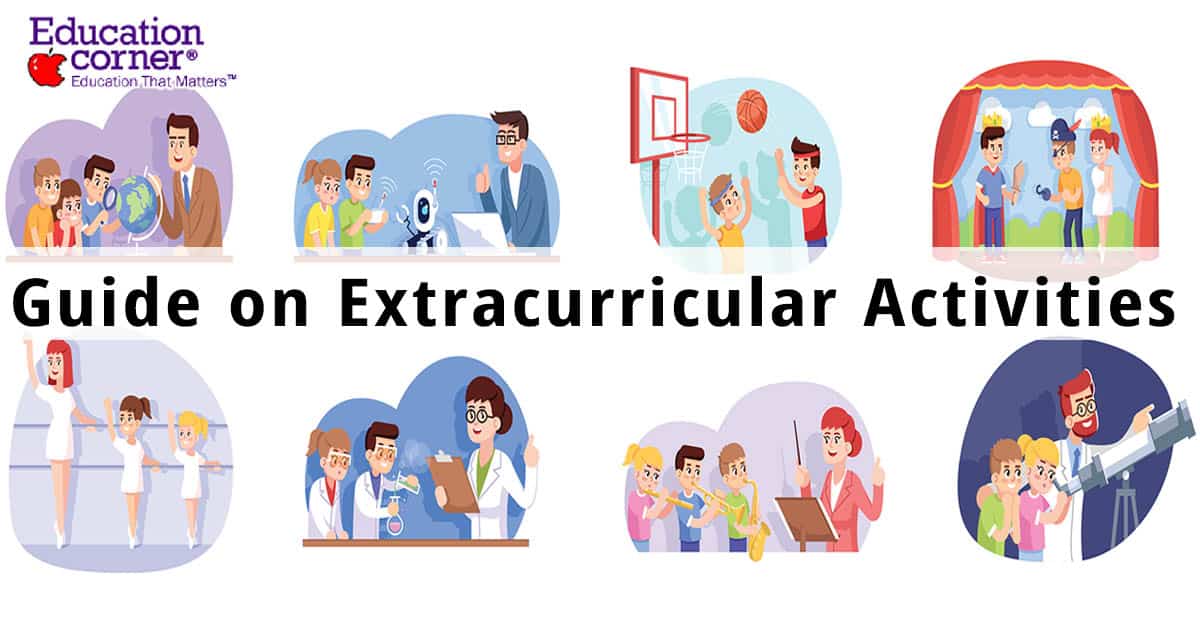 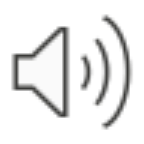 Felicitation – An expression of good wishes ; congratulations
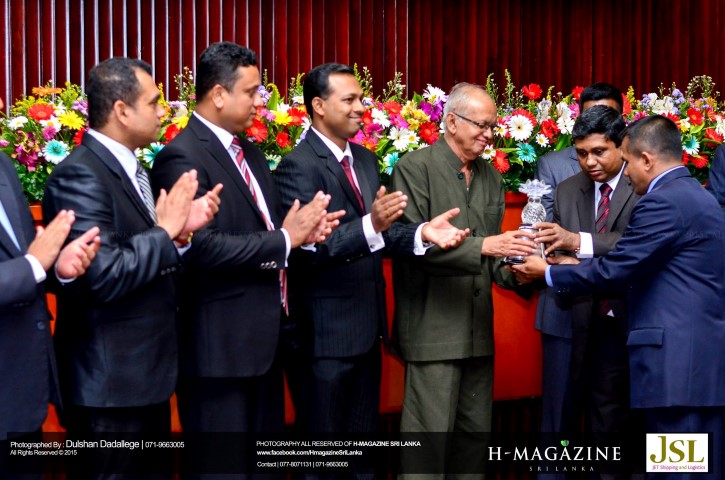 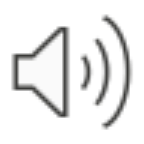 Interview – Conversation where one ask question and the other provide answer.
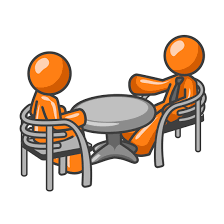 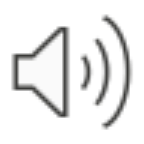 Cheerful – Very happy / full of hapiness
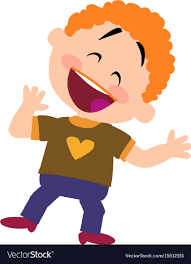 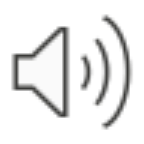 Confident – Sure about oneself/ yourself
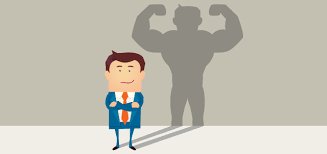 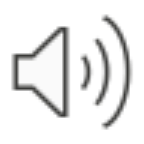 Revise – look again in order to correct or improve
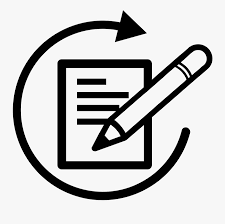 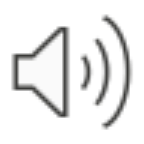 Improve – develop something in a good way
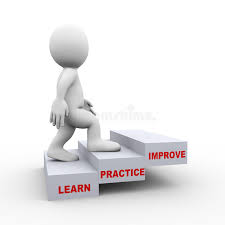 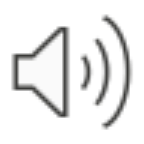 Knowledge – Things what you know
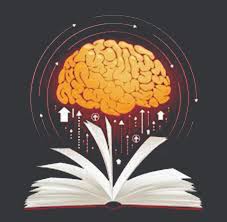 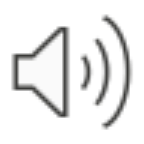 Precious – Great value / high price
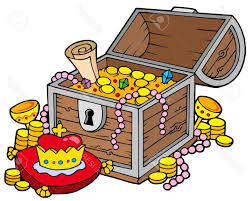 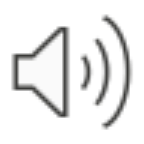 Bright – Shining / Good side of something
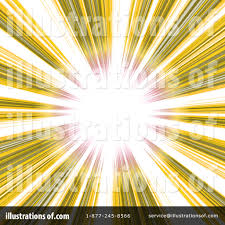 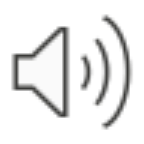 Read the role play and answer the questions given below
Who got through the GCE (A/L) with three A passes?
Who organized the felicitation ceremony ?
What are the extracurricular activities mentioned in the text?
Write five sentences which show Pasindu was a very good planner.
Find the meanings for given words.
Always
Rarely 
Usually
Never 
Often
Sometimes